Figure 1 Figure to demonstrate the breadth of measures that can be performed with single study visits in young people. ...
Eur Heart J Suppl, Volume 19, Issue suppl_B, March 2017, Pages B24–B29, https://doi.org/10.1093/eurheartj/suw061
The content of this slide may be subject to copyright: please see the slide notes for details.
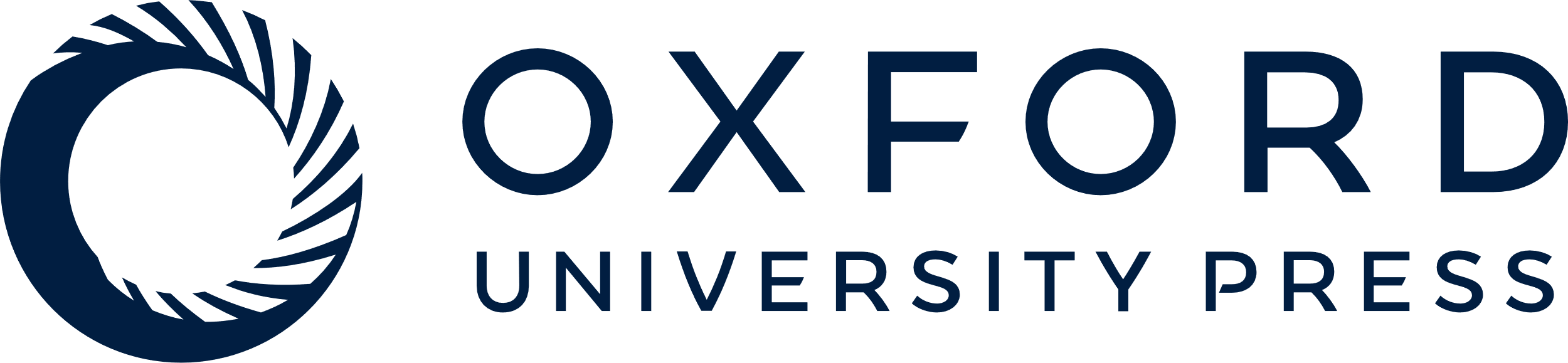 [Speaker Notes: Figure 1 Figure to demonstrate the breadth of measures that can be performed with single study visits in young people. These deep phenotyping studies allow for evaluation of the cardiovascular system from heart to capillary, while also including assessment of the cerebrovasculature and brain structure alongside imaging adiposity, liver and other organs. CAVI provides a measure of global arterial function within this multi-modality approach that is complementary to other measures such as cardiovascular magnetic resonance, ultrasound, tonometry, and microscopy.


Unless provided in the caption above, the following copyright applies to the content of this slide: Published on behalf of the European Society of Cardiology. All rights reserved. © The Author 2017. For permissions please email: journals.permissions@oup.com.]